Réunion de pré-rentréeAESH
Mercredi 30 août 2023
DAG (Division de l’Administration Générale)
ia09dag@ac-toulouse.fr
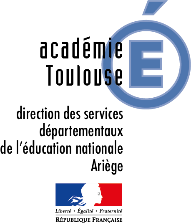 SOMMAIRE
Votre statut

  Votre employeur

 Vos missions

Votre contrat

   Durée
   Temps de travail
   Affectation
   Résidence administrative
   Rémunération
   Droits et obligations
30/08/2023
2
SOMMAIRE /SUITE
V. Informations administratives

    Autorisations d’absence
   Mouvement social
   Absence de l’élève ou des élèves à accompagner
   Emploi du temps
   Changement d’un élément au contrat
   Sorties scolaires
   Bulletin de salaire
   Adresse mail académique
   Frais de déplacement
 Entretien professionnel
 Formation
 Sanctions
 Fin de contrat

VI. Informations complémentaires

3
30/08/2023                              3
I. Votre statut
Agents contractuels de l’Etat (contrats de droit public)
Textes de référence:
 Décret n° 86-83 du 17 janvier 1986 relatif aux dispositions générales applicables aux agents contractuels de l’Etat 
 Décret n° 2014-724 du 27 juin 2014
 Arrêté du 27 juin 2014 relatif à l'entretien professionnel et à la reconnaissance de la valeur professionnelle des accompagnants des élèves en situation de handicap
 Circulaire n°2014-083 du 8 juillet 2014 portant conditions de recrutement et d’emploi des AESH
 Circulaire n° 2017-084 du 3 mai 2017 relative aux missions et activités des personnels chargés de l’accompagnement des élèves en situation de handicap
 Circulaire n°2019-090 du 5 juin 2019 relative au cadre de gestion des personnels exerçant des missions d’accompagnement d’élèves en situation de handicap
 Arrêté du 24 janvier 2022 modifiant l'arrêté du 23 août 2021 relatif à l'échelonnement indiciaire des accompagnants des élèves en situation de handicap
Décret no 2023-597 du 13 juillet 2023 modifiant le décret no 2014-724 du 27 juin 2014 relatif aux conditions de recrutement et d’emploi des accompagnants des élèves en situation de handicap
30/08/2023
4
II. Votre employeur
DSDEN de l’Ariège : Division de l’Administration Générale (DAG) AESH Titre 2

Cheffe de division :      Mme GIRAUDBIT
Gestionnaires AESH :   Mme DREANO
                                              M. ROZIERES   
Adresse mail :  ia09avs@ac-toulouse.fr
   Téléphone : 05 67 76 52 39


Collège Lakanal Foix AESH hors-Titre 2

    Chef d’établissement :  M. OLLIVIER
 Cheffe de service :         Mme  GUILBAUD
 Gestionnaire :                 Mme KLOPFER
 Adresse mail : aesh.0090478w@ac-toulouse.fr
 Téléphone : 05 61 05 02 64
30/08/2023
4
III. Vos missions
Auprès du ou des élèves pour lequel ou lesquels un accompagnement a été reconnu nécessaire par décision de la commission des droits et de l’autonomie des personnes handicapées ou dans des dispositifs collectifs de scolarisation.
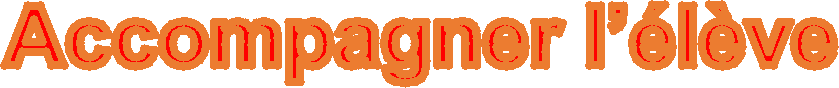 Réf. : circulaire n° 2017-084 du 3-5-2017 relative aux missions et activités des personnels chargés de l’accompagnement des élèves en situation de handicap
30/08/2023           5
III. Vos missions
Les différents modes d’accompagnement
Réf. : circulaire n° 2017-084 du 3-5-2017 relative aux missions et activités des personnels chargés de l’accompagnement des élèves en situation de handicap
30/08/2023               6
IV. Votre contrat
1. Durée du contrat

 CDD : - contrat à durée déterminée  de trois ans 
     - période d’essai de 90 jours

 CDI : - contrat à durée indéterminée : possibilité de passage de CDD en CDI 
       après 3 ans de service en tant qu’AESH
              - pas de période d’essai pour les CDI
30/08/2023                 7
IV. Votre contrat
2. Temps de travail annuel 
(exemple pour un contrat de 24 heures/semaine)
 Durée annuelle de service (paye): 24h x 41s = 984h
Durée de service en présence de l’élève: 24h x 36s = 864h
 Activités connexes et complémentaires: formations, réunions...(120h)
 Quotité de travail
 (24h x 41s x 100%) /1607h= 62%
 Jours de fractionnement : 2 jours de congé supplémentaire
Jours de fractionnement : 2
 Deux jours de congé supplémentaires sont attribués après validation du supérieur hiérarchique à l’agent car le nombre de jours de congé pris en dehors de la période du 1er mai au 31 octobre est au moins égal à huit jours. 
 A mentionner dans la catégorie « autre raison » sur le formulaire d’autorisation d’absence.
29/08/2022                    8
IV. Votre contrat
Tableau de correspondance (temps de travail annuel et quotité)
9
30/08/2023
[Speaker Notes: *Durée exprimée en heure]
IV. Votre contrat
3. Affectation dans le Pôle Inclusif d’Accompagnement Localisé – PIAL
 14 PIAL en Ariège, chacun piloté par un collège, avec les écoles et lycées de secteur rattachés. Il existe un AESH référent par PIAL. L’AESH référent assure une fonction de personne ressource auprès des AESH pour vous accompagner dans le cadre de vos missions.
Evolution au sein du PIAL: Vous avez vocation a évoluer au sein du PIAL dans lequel vous êtes affecté au cours de votre carrière (sauf si un avenant à votre contrat de travail modifie le PIAL de rattachement).

4. Résidence administrative : lieu d’affectation
 Affectation sur plusieurs écoles de communes différentes: la commune au sein de laquelle est réalisé le plus d’heures (ou dans le cas d’égalité d’heures, la commune la plus importante)
 Frais de déplacement (si déplacements en dehors de la commune de résidence administrative) -cf partie V. 9-



10
30/08/2023
IV. Votre contrat
5. Rémunération
Indice de rémunération : La grille de rémunération d’un AESH est composée de 11 échelons, chacun correspondant à un indice de rémunération. L’avancement dans les échelons se fait automatiquement tous les trois ans. 
Rémunération mensuelle brut =
 Indice majoré x valeur du point d’indice x quotité de travail
Indemnité de résidence selon la commune d’affectation. (Aucune commune en Ariège)
Supplément familial de traitement (au moins un enfant à charge).
30/08/2023
IV. Votre contrat
6. Droits et Obligations, exemples
Droits 
Congés (congés annuels obligatoirement pris en période de vacances scolaires)
Absences
Formations
Syndicaux
Devoirs
Neutralité

Loyauté

Discrétion

Respect hiérarchique


13
30/08/2023              12
V. Informations administratives
1. Autorisation d’absence
 Demande au préalable en indiquant le motif (cf formulaire à télécharger sur le site de la DSDEN 09)
2. Mouvement social
 Vous faites grève: informer l’établissement d’exercice. (Retrait d’un jour de travail sur le salaire)
 Vous ne faites pas grève mais l’établissement dans lequel vous exercez est fermé : informer le chef d’établissement et/ou le directeur d’école ainsi que l’enseignant référent. 
 Si l’élève est présent et qu’un service d’accueil est organisé par la municipalité, l’AESH suit l’enfant dans les locaux scolaires ou dans les locaux mis à disposition par la commune.
 Si l’élève est absent, l’AESH prend contact avec l’ERSH ou le pilote de PIAL pour un accompagnement dans un autre établissement ou école ou une autorisation d’absence rémunérée.
 Vous ne faites pas grève mais l’enseignant de l’élève que vous accompagnez fait grève : Informer le chef d’ établissement ou le directeur d’école ainsi que l’enseignant référent. 
Se rendre dans l’établissement et accompagner votre élève.
3. Absence de l’élève que vous accompagnez 
Se rendre dans l’établissement et se mettre à la disposition du chef d’établissement et/ou du directeur d’école ainsi que du pilote du PIAL
    Modification de l’emploi du temps possible si l’élève est absent plus de 48h.

14
30/08/2023                13
V. Informations administratives
4. Emploi du temps 
 Etabli au sein du PIAL par le directeur d’école et/ou le chef d’établissement du lieu d’affectation de l’AESH
 Signé par l’AESH, le directeur d’école et/ou le chef d’établissement du lieu d’affectation de l’AESH
 Même procédure pour chaque changement d’emploi du temps (sauf si ce changement modifie une donnée substantielle du contrat; dans ce cas un avenant au contrat est établi (cf partie IV-5 )
 Heures connexes et complémentaires: possibilité pour l’AESH d’inscrire ses heures dans le formulaire prévu à cet effet pour l’aider dans son suivi individuel car aucun dépassement des  heures connexes et complémentaires n’est autorisé
15
30/08/2023                       14
V. Informations administratives
5. Changement d’un élément au contrat

Changement d’un élément substantiel au contrat de travail
Changement de durée annuelle de service: exemple: augmentation de la quotité de service pour les besoins du service
Changement d’affectation PIAL
Changement de résidence administrative
 Notification par l’employeur : un mois avant la prise d’effet du changement
Changement d’un élément non substantiel au contrat de travail
 Changement d’élève accompagné
 Changement d’emploi du temps
 Changement d’établissement (sans changement de résidence administrative)
Changements établis par le pilote du PIAL: pas de délai pour la prise d’effet
30/08/2023         15
V. Informations administratives
6. Sorties scolaires

 Ordre de mission au préalable établi (selon modèle)

 Participation uniquement si un ou des élèves ont une notification MDPSH pour un accompagnement

 Non comptabilisé comme personnel dans le taux d’encadrement

17
30/08/2023
V. Informations administratives
7. Bulletins de salaire (pour les AESH en CDI)
Créer son espace sécurisé sur l’ENSAP :https://ensap.gouv.fr/web/accueilnonconnecte avec son numéro de sécurité sociale  et nom de naissance

8. Adresse mail académique
Accès à votre adresse mail académique :https://mamamia.ac-toulouse.fr/
18
30/08/2023
V. Informations administratives
9. Frais de déplacement

Remboursement des frais de déplacement
 Pour les formations (avec convocation)
 Pour les déplacements hors de votre résidence administrative (avec ordre de mission)
 Pour les personnels en service partagé au cours d’une même journée entre plusieurs établissements (en cas d’absence de transport en commun pour les communes limitrophes) 

Procédure concernant le remboursement des frais de déplacement
 Transmise ultérieurement par les services de la DAG
18
30/08/2023
V. Informations administratives
10. L’entretien professionnel

 Au moins tous les 3 ans

 Permet d’apprécier la valeur professionnelle de l’AESH

 Information par écrit 15 jours avant l’entretien (date, heure et lieu)

 Conduit par l’Inspecteur de l’Education nationale du 1er degré ou le chef d’établissement


19
30/08/2023
V. Informations administratives
11. Formations

 Formation d’adaptation à l’emploi : 60 heures

 Formation continue: plan académique de formation – PRAF






20
30/08/2023
V. Informations administratives
12. Sanctions 

Suspension : En cas de faute grave, qu’il s’agit d’un manquement à vos obligations ou d’une infraction de droit commun, l’Inspecteur d’académie peut établir une suspension à votre encontre. Pendant la suspension, vous gardez votre rémunération.

Sanctions disciplinaires : tout manquement au respect des obligations auxquelles sont assujettis les agents publics. L’article 43-2 du décret du 17 janvier 1986 prévoit les sanctions suivantes :

- l’avertissement
- le blâme
- l’exclusion temporaire des fonctions avec retenu de traitement pour une durée de 6 mois pour les agents en CDD et d’un an pour les agents en CDI
 licenciement sans préavis ni indemnité



21
30/08/2023       21
V. Informations administratives suite
13. Fin de contrat 
Démission : à l’initiative de l’AESH, courrier à envoyer à la DSDEN (recommandé avec accusé de réception), préavis de deux mois pour une durée de service égale ou supérieure à deux ans

Fin du CDD

Départ à la retraite

Licenciement (hors faute disciplinaire) est possible pour les motifs suivants :

-    la suppression du besoin ou de l’emploi qui a justifié le recrutement
-   la transformation du besoin ou de l’emploi qui a justifié le recrutement, lorsque l’adaptation de l’agent au nouveau besoin n’est pas possible
le refus de l’agent d’une modification d’un élément substantiel du contrat proposée
l’impossibilité de réemploi de l’agent à l’issue d’un congé sans rémunération
Inaptitude physique et définitive des fonctions d’AESH
Insuffisance professionnelle

Licenciement (pour faute disciplinaire) est possible lorsqu’une faute a été commise. Un licenciement pour abandon de poste peut également être engagée dans le cadre d’absences injustifiées et prolongées. Un licenciement pour abandon de poste s’effectue sans préavis, ni indemnité.
30/08/2023       21
V. Compléments d’informations
Mémento et formulaires disponibles sur le site internet de la DSDEN de l’Ariège

https://www.ac-toulouse.fr/personnels-non-enseignants-dsden-ariege-122108




Documents d'informations générales(site du rectorat de Toulouse)

Livret d’accueil des AESH
Guide national des AESH




22
30/08/2023